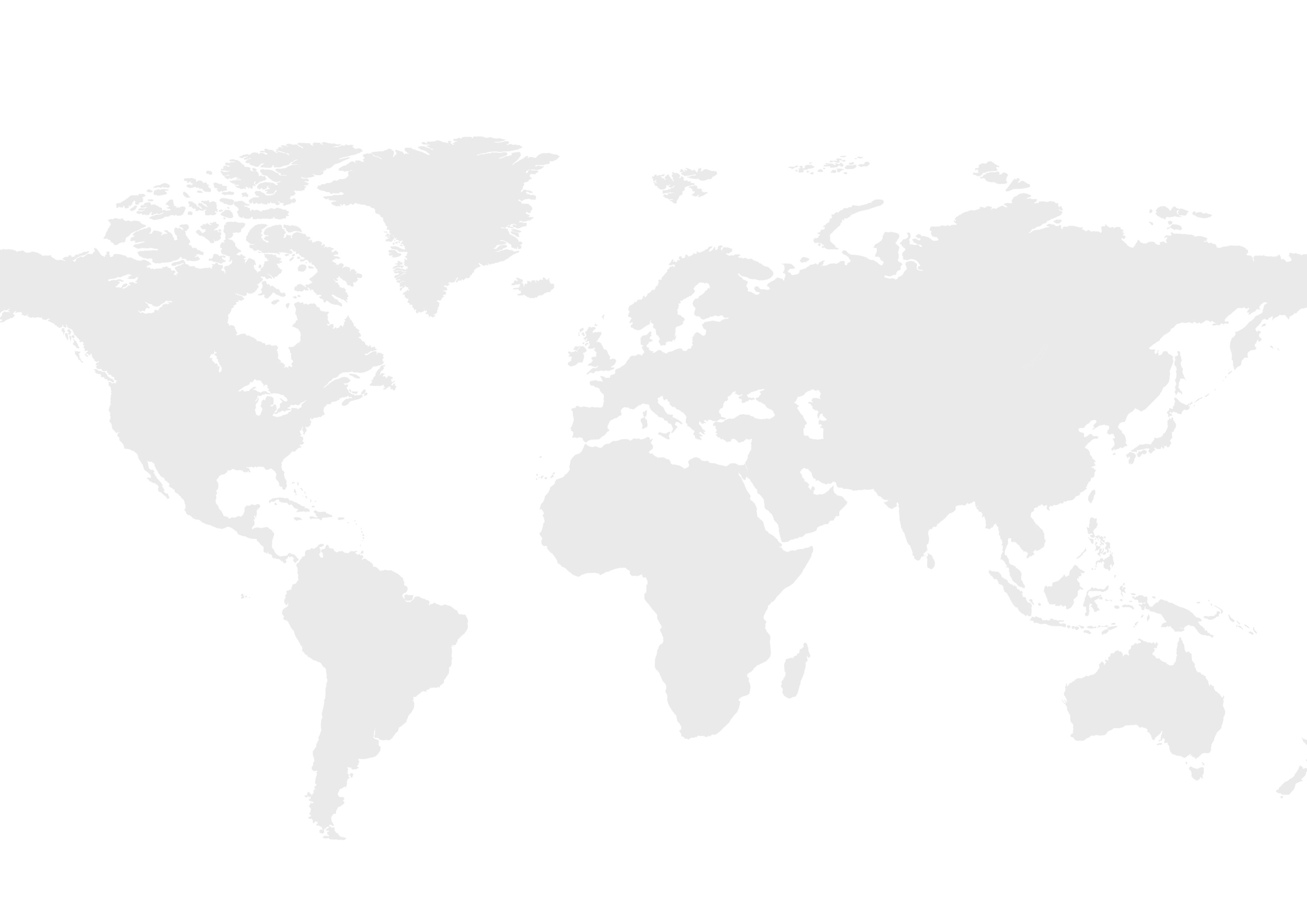 SUPPLY CHAIN FLOW CHART
LOREM IPSUM DOLOR
LOREM IPSUM DOLOR
LOREM IPSUM DOLOR
Consectetur adipiscing elit, sed do eiusmod tempor incididunt ut labore et dol
Consectetur adipiscing elit, sed do eiusmod tempor incididunt ut labore et dol
Consectetur adipiscing elit, sed do eiusmod tempor incididunt ut labore et dol
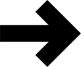 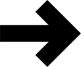 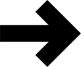 LOREM IPSUM DOLOR
LOREM IPSUM DOLOR
LOREM IPSUM DOLOR
Consectetur adipiscing elit, sed do eiusmod tempor incididunt ut labore et dol
Consectetur adipiscing elit, sed do eiusmod tempor incididunt ut labore et dol
Consectetur adipiscing elit, sed do eiusmod tempor incididunt ut labore et dol
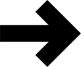 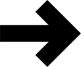 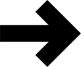 LOREM IPSUM DOLOR
LOREM IPSUM DOLOR
LOREM IPSUM DOLOR
Consectetur adipiscing elit, sed do eiusmod tempor incididunt ut labore et dol
Consectetur adipiscing elit, sed do eiusmod tempor incididunt ut labore et dol
Consectetur adipiscing elit, sed do eiusmod tempor incididunt ut labore et dol
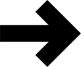 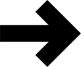 Lorem ipsum dolor sit amet, consectetur adipiscing elit, sed do eiusmod tempor incididunt ut labore et dolore magna aliqua. Ut enim ad minim veniam, quis nostrud exercitation ullamco laboris t esse cillum dolore eu fugiat nulla pariatur
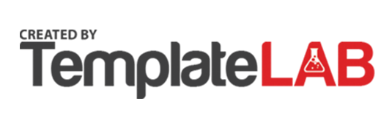